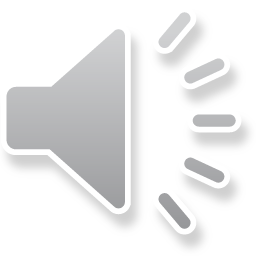 Joe’s Avocados
Grown in California
WUSATA SAMPLE ONLY
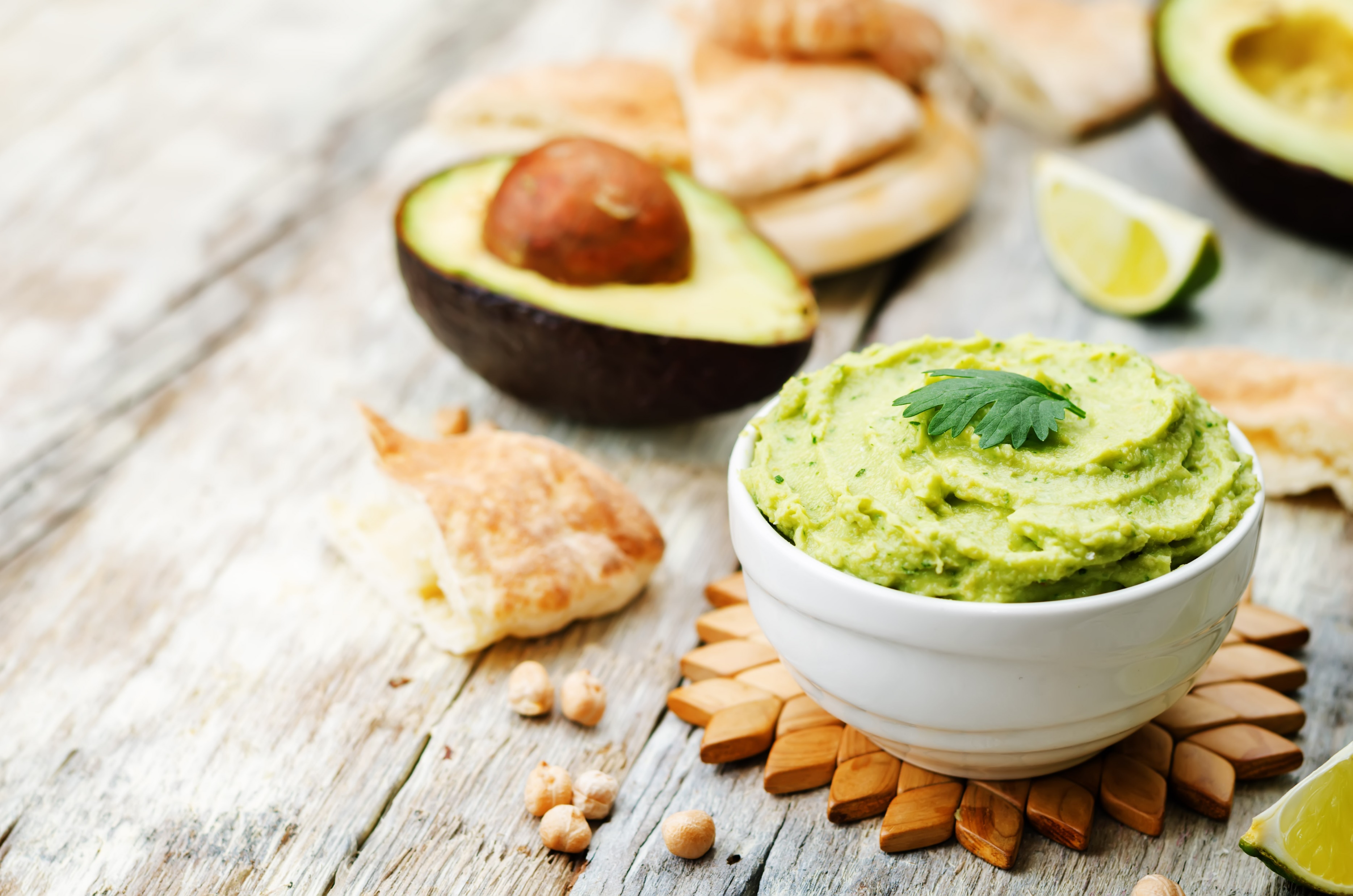 WUSATA SAMPLE ONLY
WUSATA SAMPLE ONLY
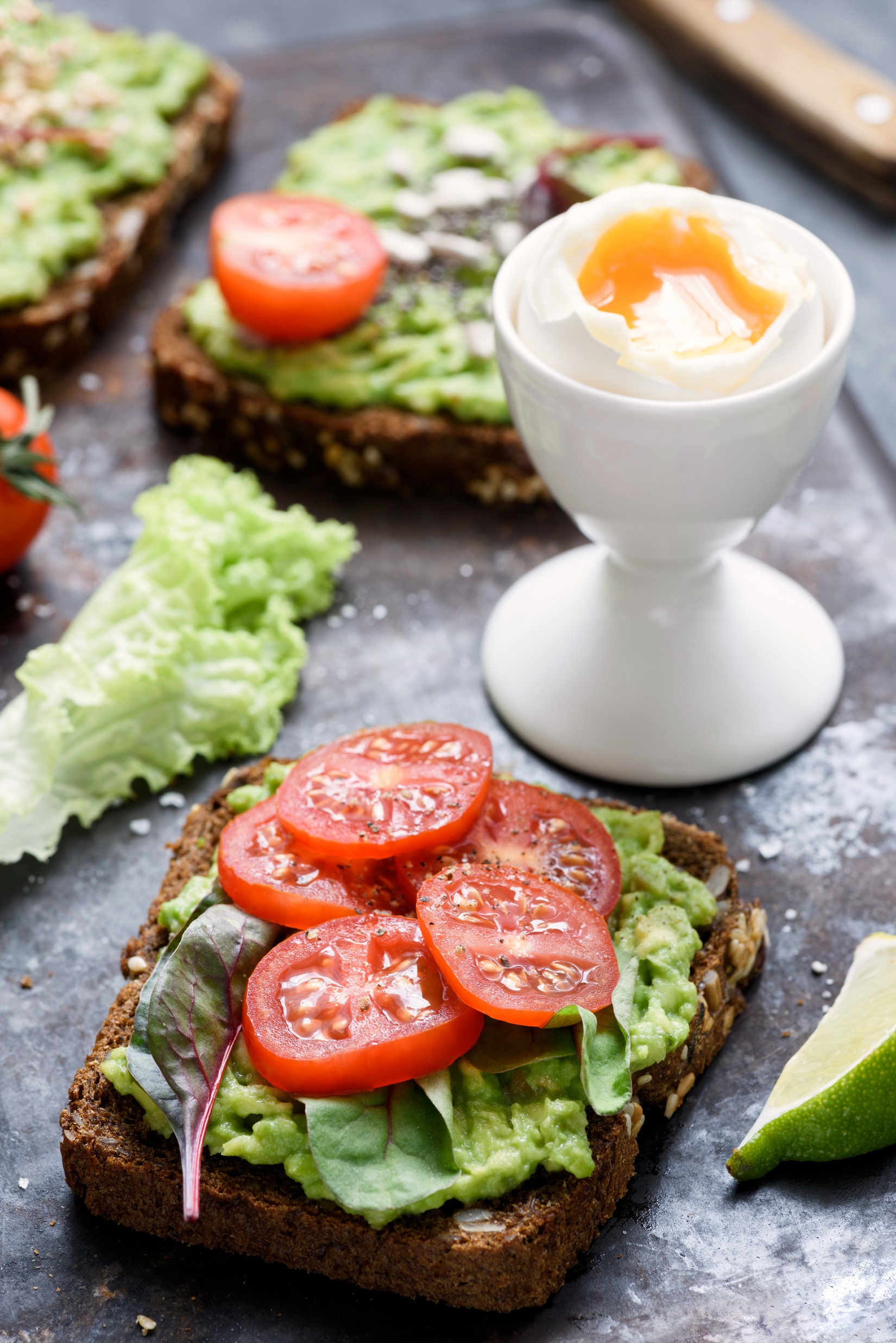 Avocados are healthy and nutritious
Super cancer fighter

Can lower cholesterol levels

Good for your heart, eyes, and liver

Loaded with fiber, potassium, and vitamins
WUSATA SAMPLE ONLY
WUSATA SAMPLE ONLY
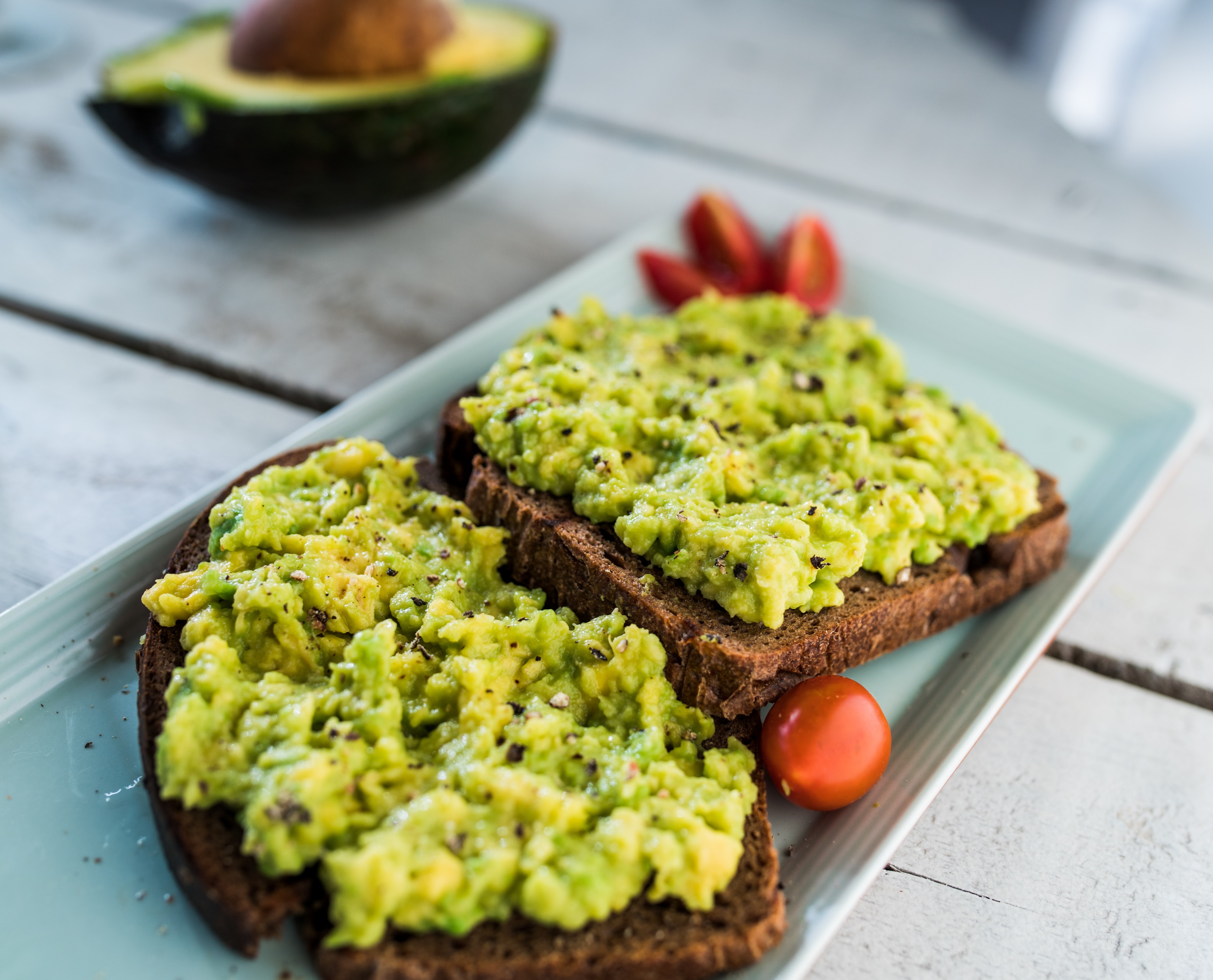 WUSATA SAMPLE ONLY
WUSATA SAMPLE ONLY
Joe’s Avocados
Find them in your local food stores
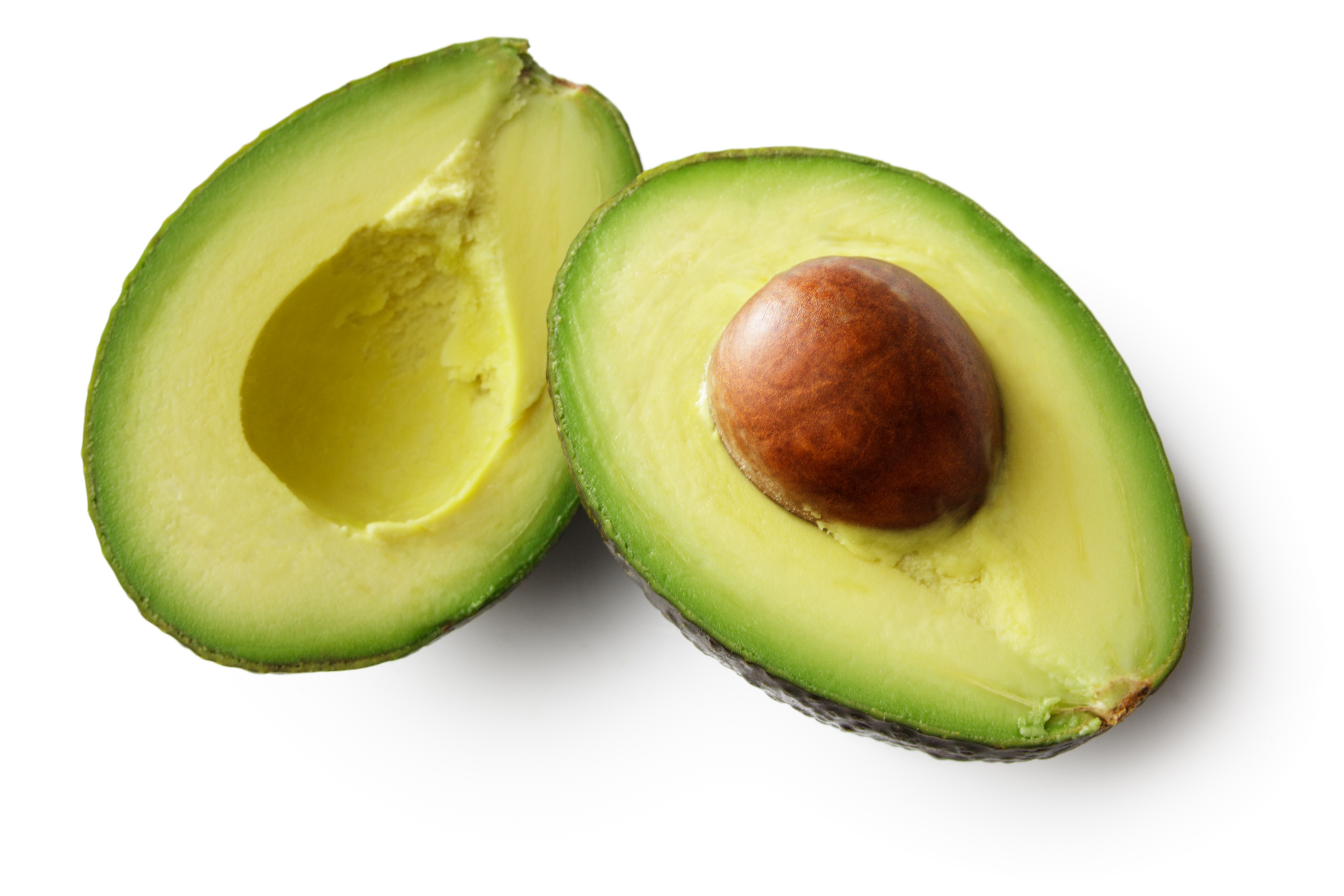 Product of the USA
WUSATA SAMPLE ONLY